Decadal variability of tropical Indian Ocean sea surface temperature and its impact on the Indian summer monsoon
Presented by

Amol Vibhute
Co-Authors : Subrota Halder1,2, Prem Singh1, Anant Parekh1, Jasti S. Chowdary1 & C. Gnanaseelan1
Indian Institute of tropical Meteorology, Pune, India 411008
Savitribai Phule Pune University, Pune India 411007
Introduction
Dominant Decadal Variabilities
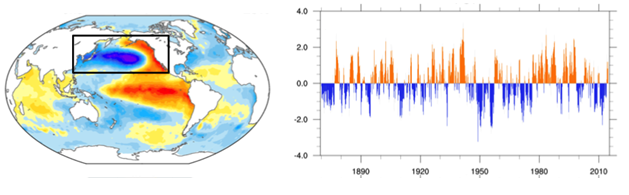 Impacts
Spatial pattern of Pacific decadal oscillation (PDO) and its PC (Source: NOAA)
Spatial pattern of Atlantic Multidecadal Oscillation (AMO) and its time series (Source: NOAA)
Positive Phase
Below than normal ISMR
More frequency of El-Nino’s with high Magnitude
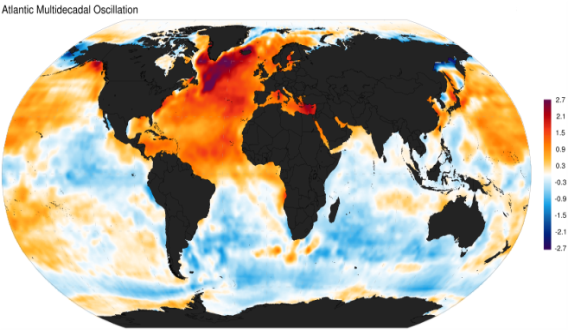 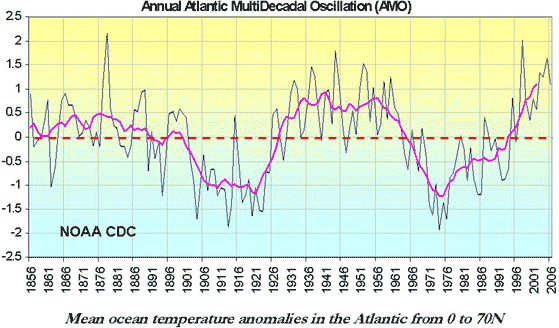 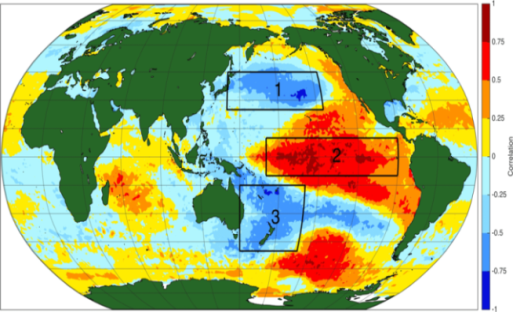 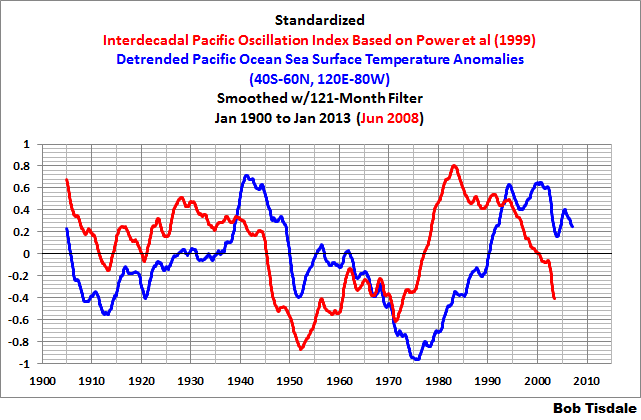 Spatial pattern of Inter-Decadal Pacific Oscillation (IPO) and its time series (Source: NOAA)
Objectives
To Identify tropical Indian Ocean Sea Surface Temperature (TIO SST) and Indian Summer Monsoon Rainfall (ISMR) decadal variability temporal / spatial pattern.
Study the impact of strong and weak phase of TIO SST decadal variability on summer monsoon rainfall over India.
Study the linkages between TIO SST decadal variability with dominant decadal modes of global ocean.
2. Wavelet Analysis
TIO SST (ºC) from ERSST  and IMSR(JJAS)
Results and Discussions
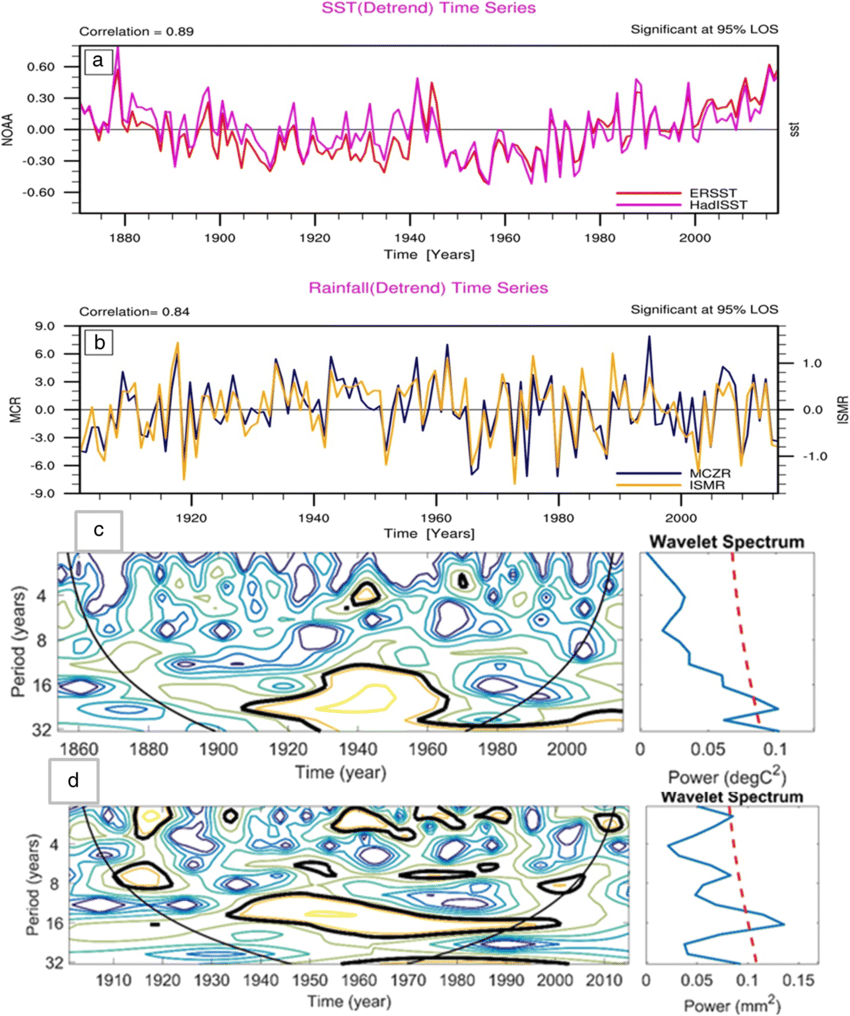 1. Temporal Evolution
MCZR = Monsoon Core Zone rainfall
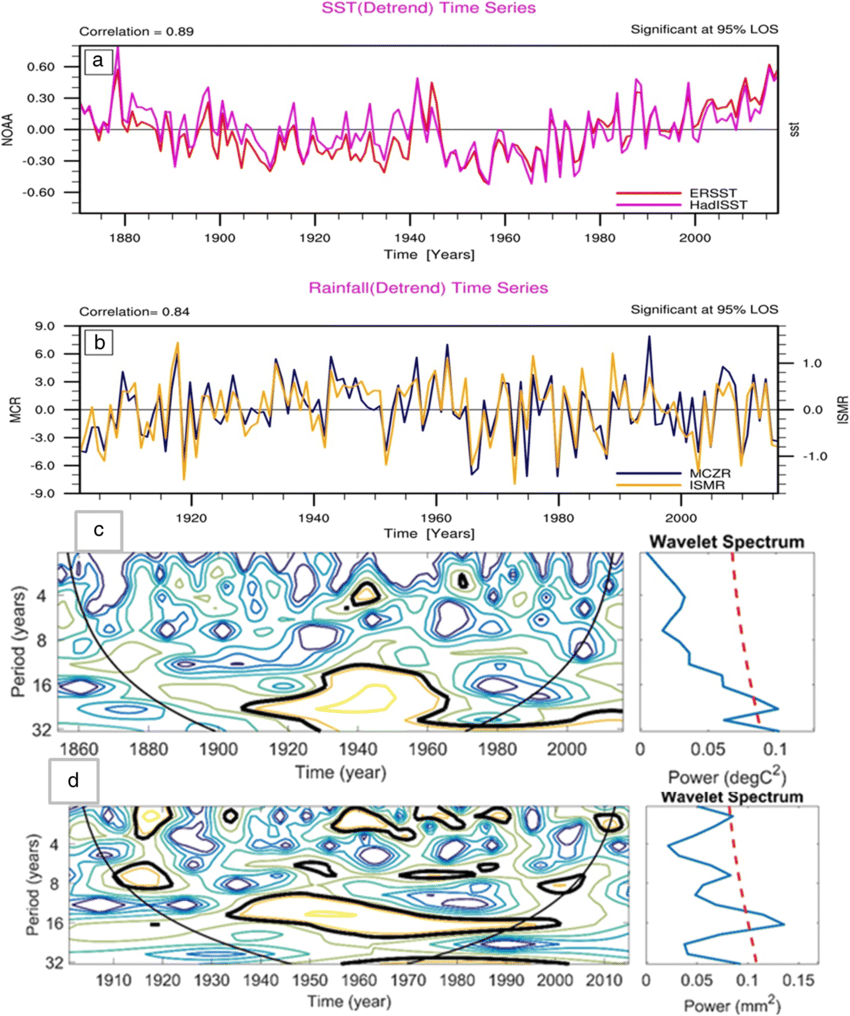 3. EOF Analysis
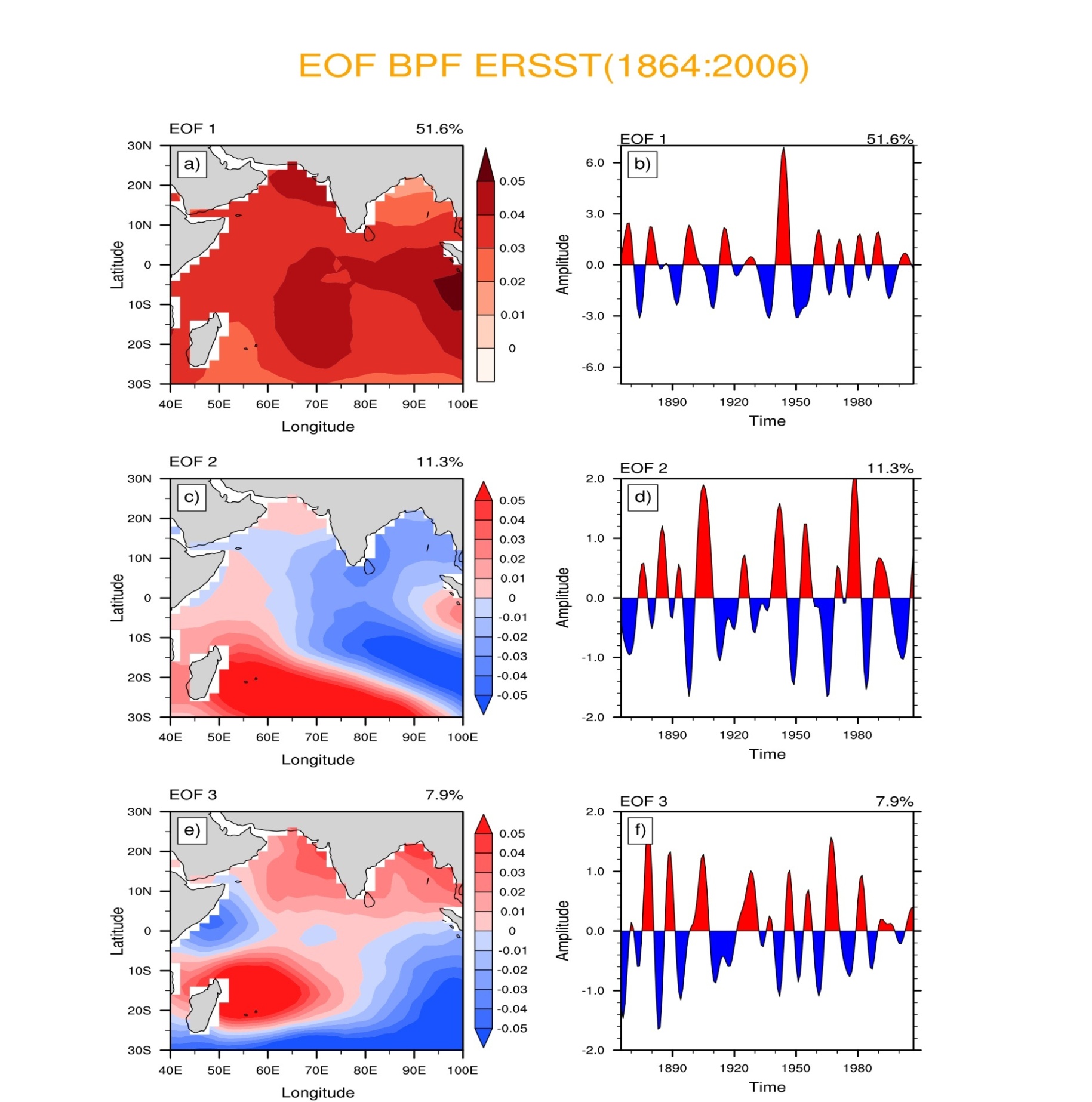 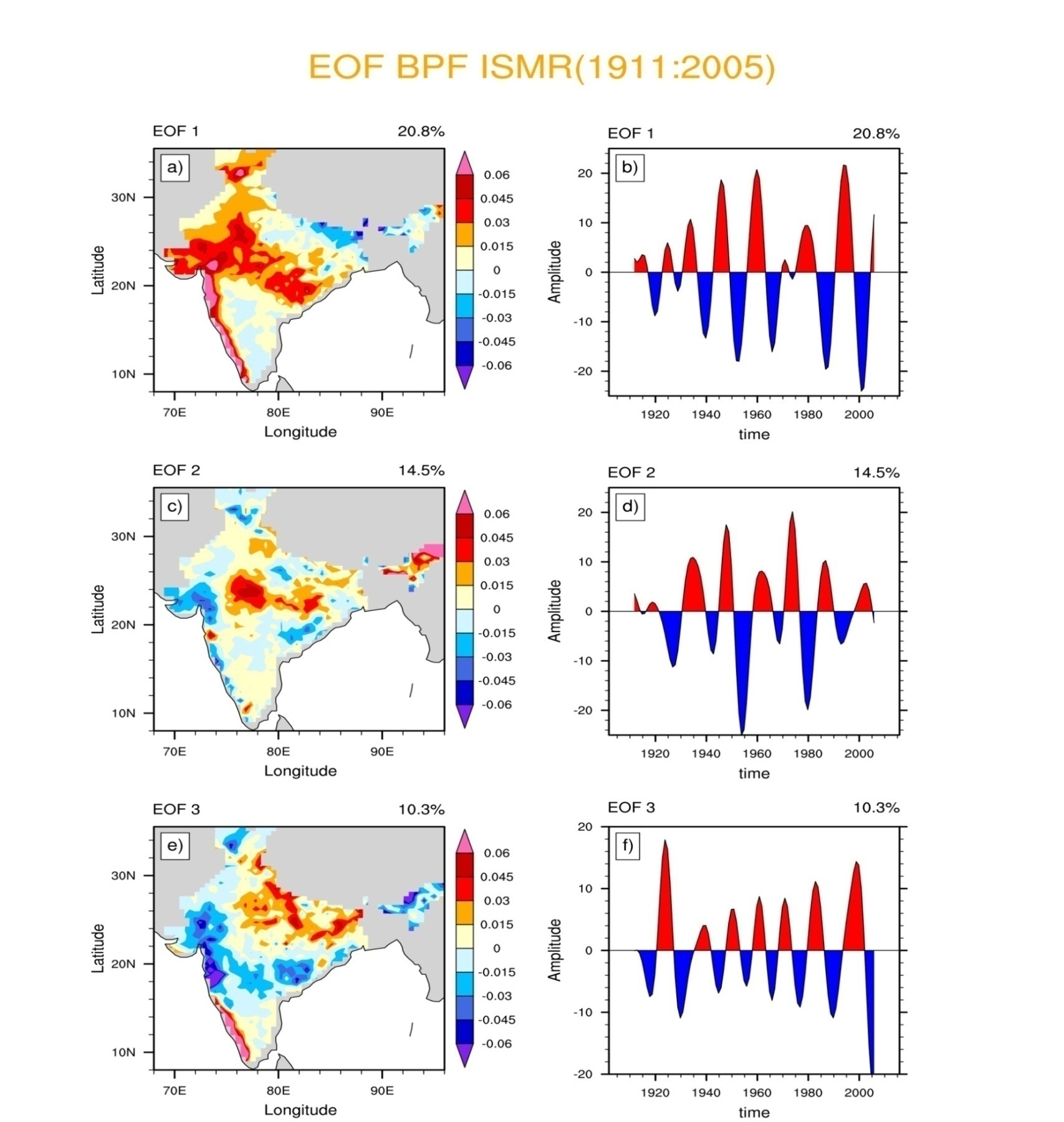 TIOSST first mode variance 51.6%, Having highest strength = 1940
ISMR = 21% Var.
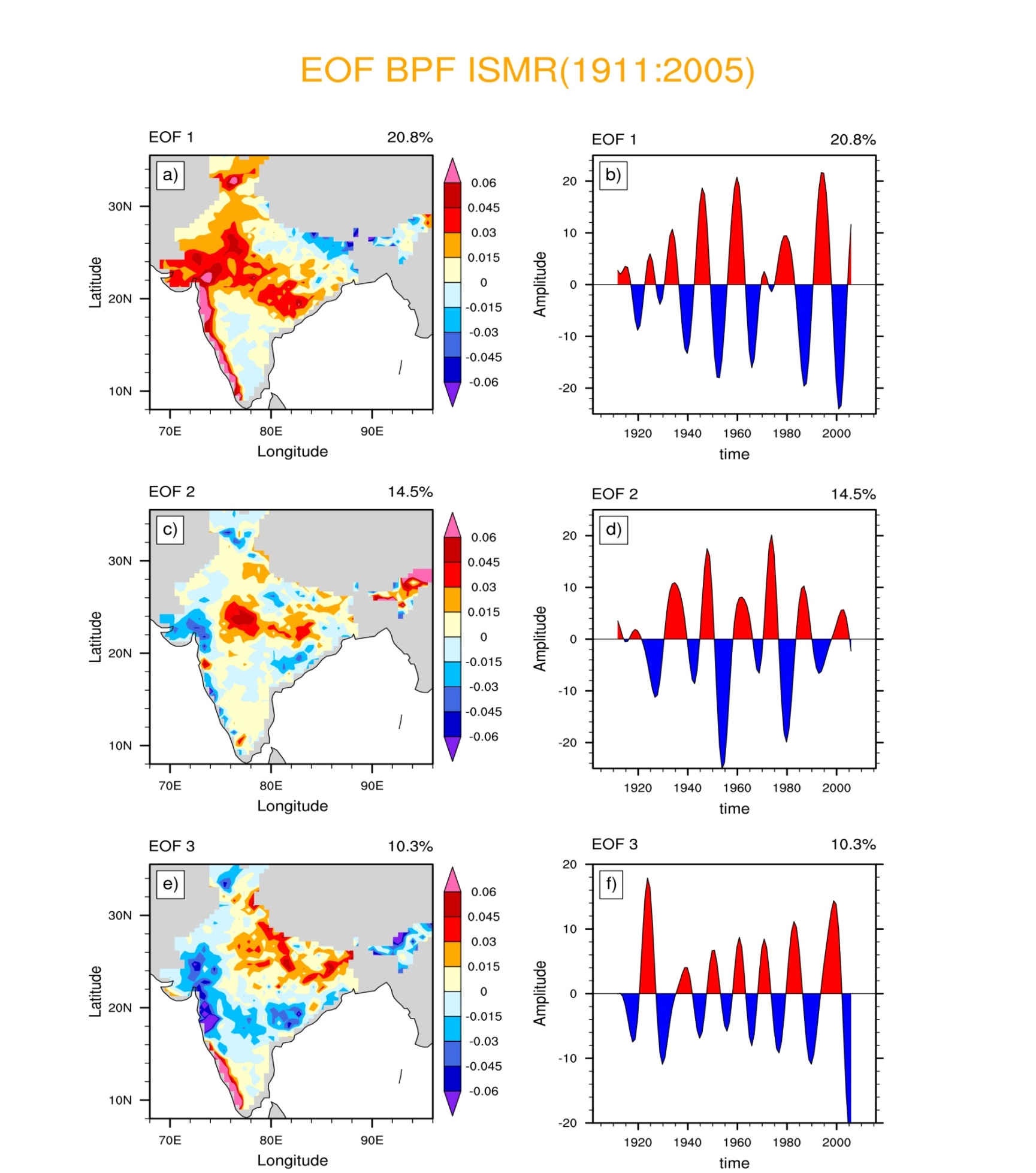 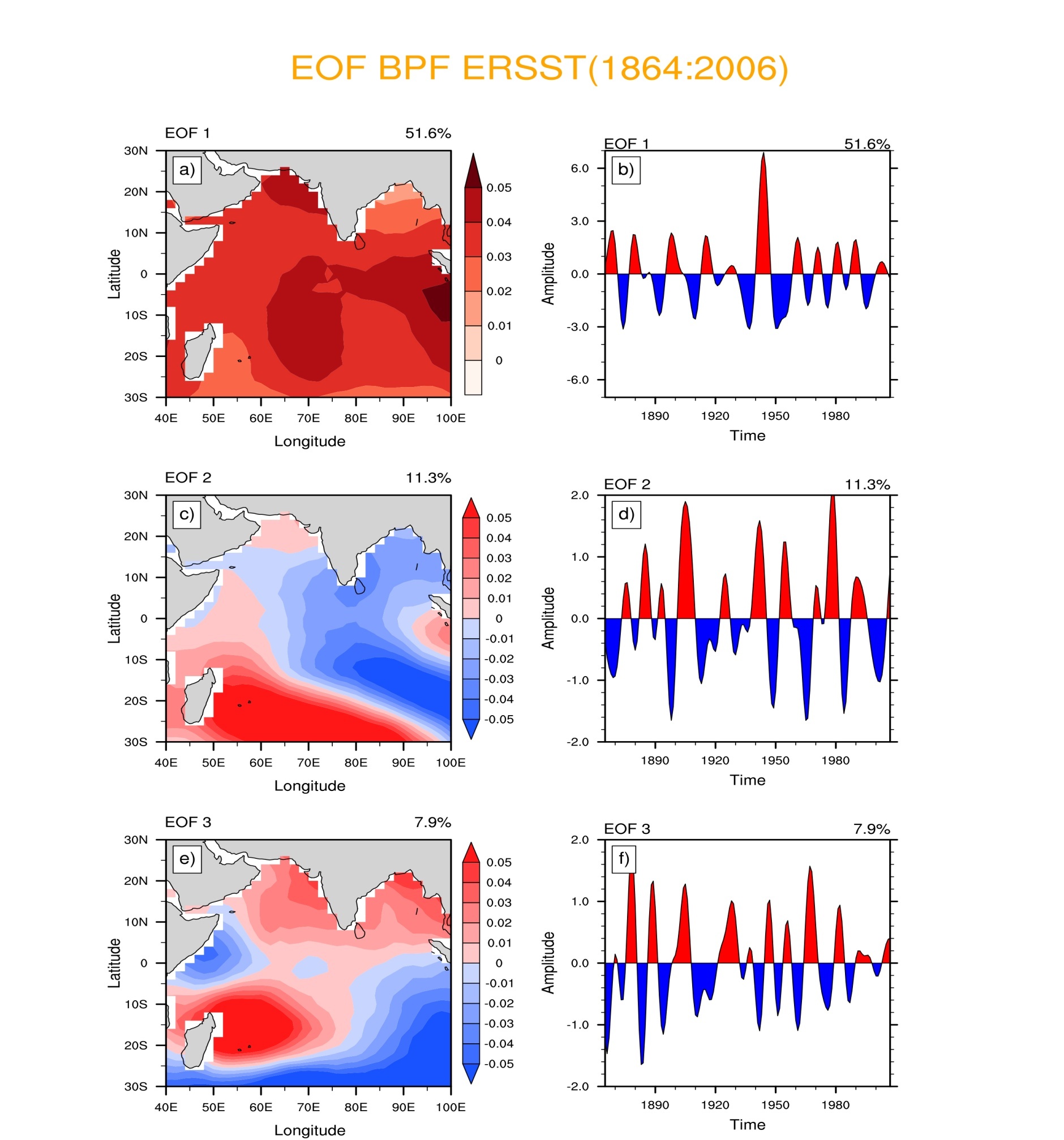 Band pass Filtered signal
Correln: upto year 1940 = -0.56, from 1940 to 1990  = 0.6 after year 1990   = -0.7
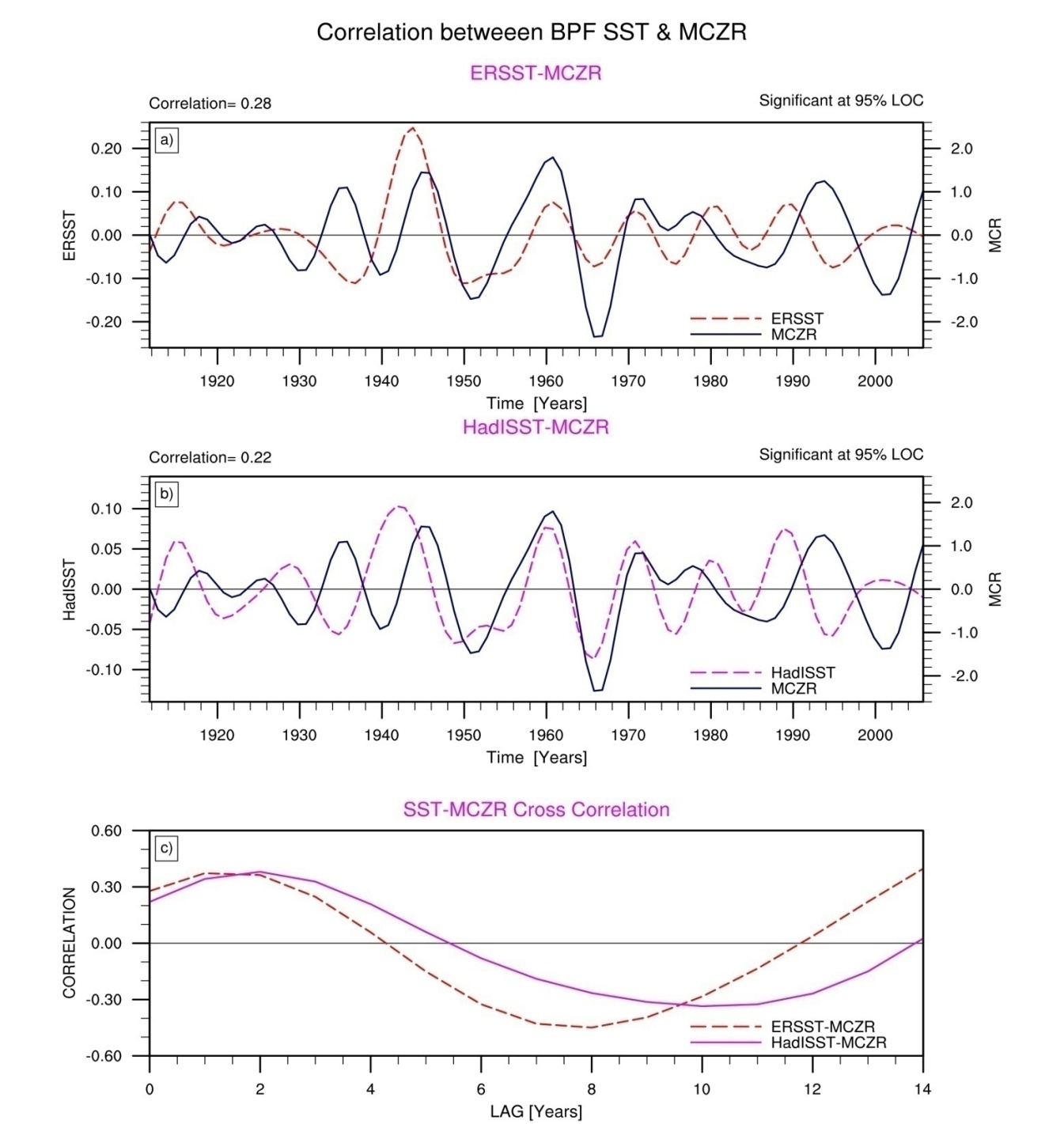 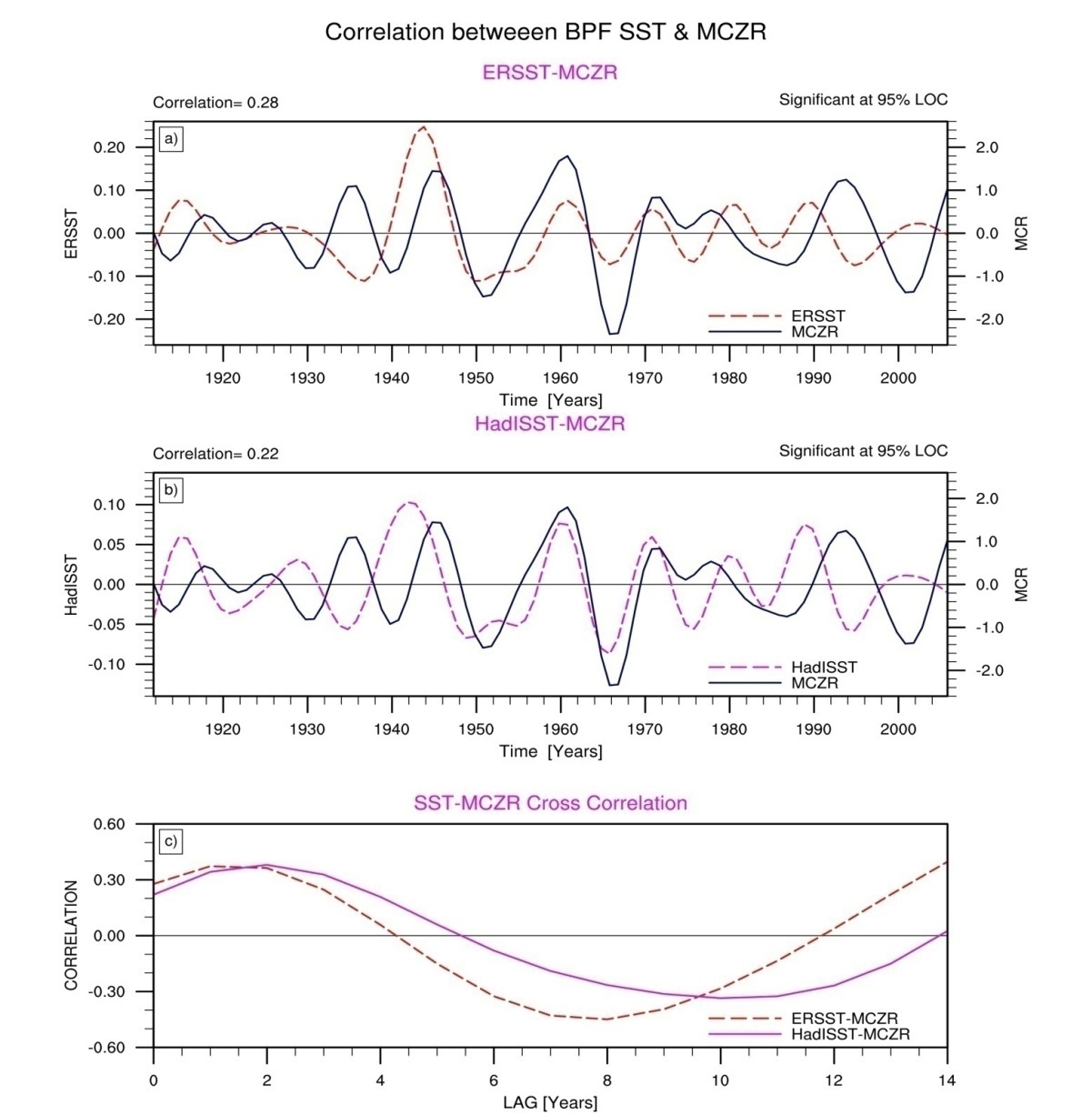 Impact of Dominant Positive And Negative Phases of TIO SST on  Indian Rainfall
Dominant Positive       Dominant Negative
          (1940-1945)                 (1948-1952)
A strong positive phase is found during 1940 to 1945 (warm phase) with the amplitude of 0.36 °C and followed by negative phase with strength of − 0.2 °C (cold phase).
Over the MCZ rainfall also shows decadal variability, which has an amplitude of 2.5 to 3 mm/day; however, for the ISMR, it is 0.6 mm/day
It confirms that the TIO SST warming (cooling) brings out more (less) rainfall in MCZ region after two years of warming (cooling). 
During the same period AMO and TIO SST also displayed dramatic change in their phases evolution.
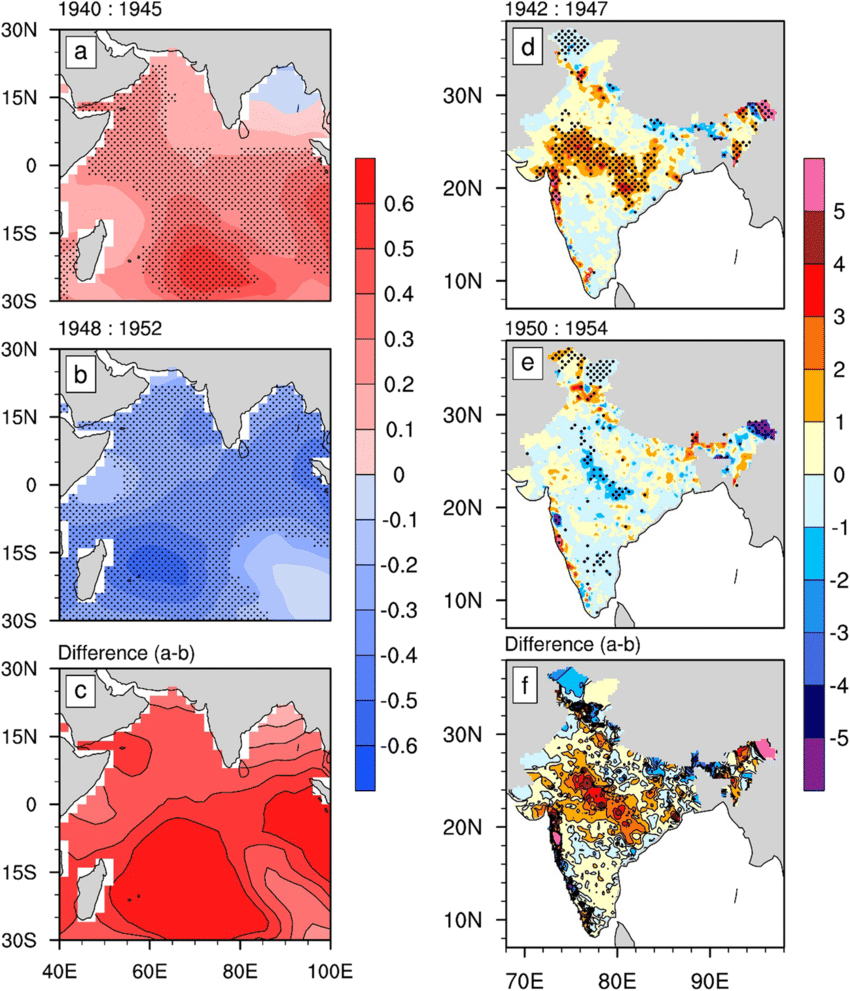 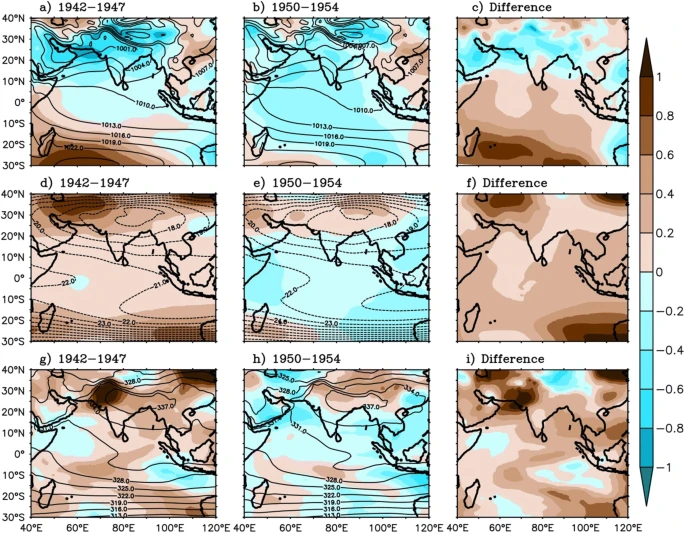 Figure support During the warm phase, wind speed difference is positive throughout the basin at 850-hPa level indicating strong southwesterly winds over the Arabian Sea, over the MCZ, and the Bay of Bengal than cold phase.
Excess moisture is transported to the monsoon region, which supports the formation of excess precipitation during this phase.
Spatial pattern of JJAS mean sea level pressure (hPa, contour) and sea level pressure anomaly (hPa, shaded) for the warm (a) and cold phase (b) and their difference (c, a-b). Troposphere temperature (°C, average over the 600 to 200 hPa, contour) and its anomaly (°C, shaded), for the warm phase (d) and cold phase (e) and their difference (f, d-e). Moist static energy (kJ/kg, average over the 1000 to 200 hPa, contour) and its anomaly (kJ/kg, shaded), for the warm phase (g) and cold phase (h) and their difference (i, g-h)
TIO SST decadal variability Linkages with PDO/IPO/AMO
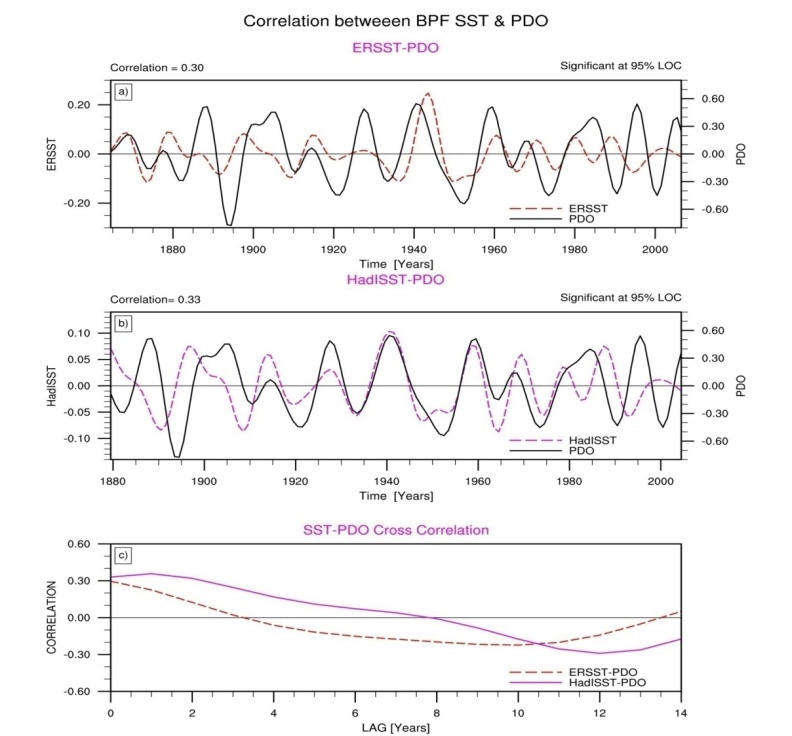 PDO
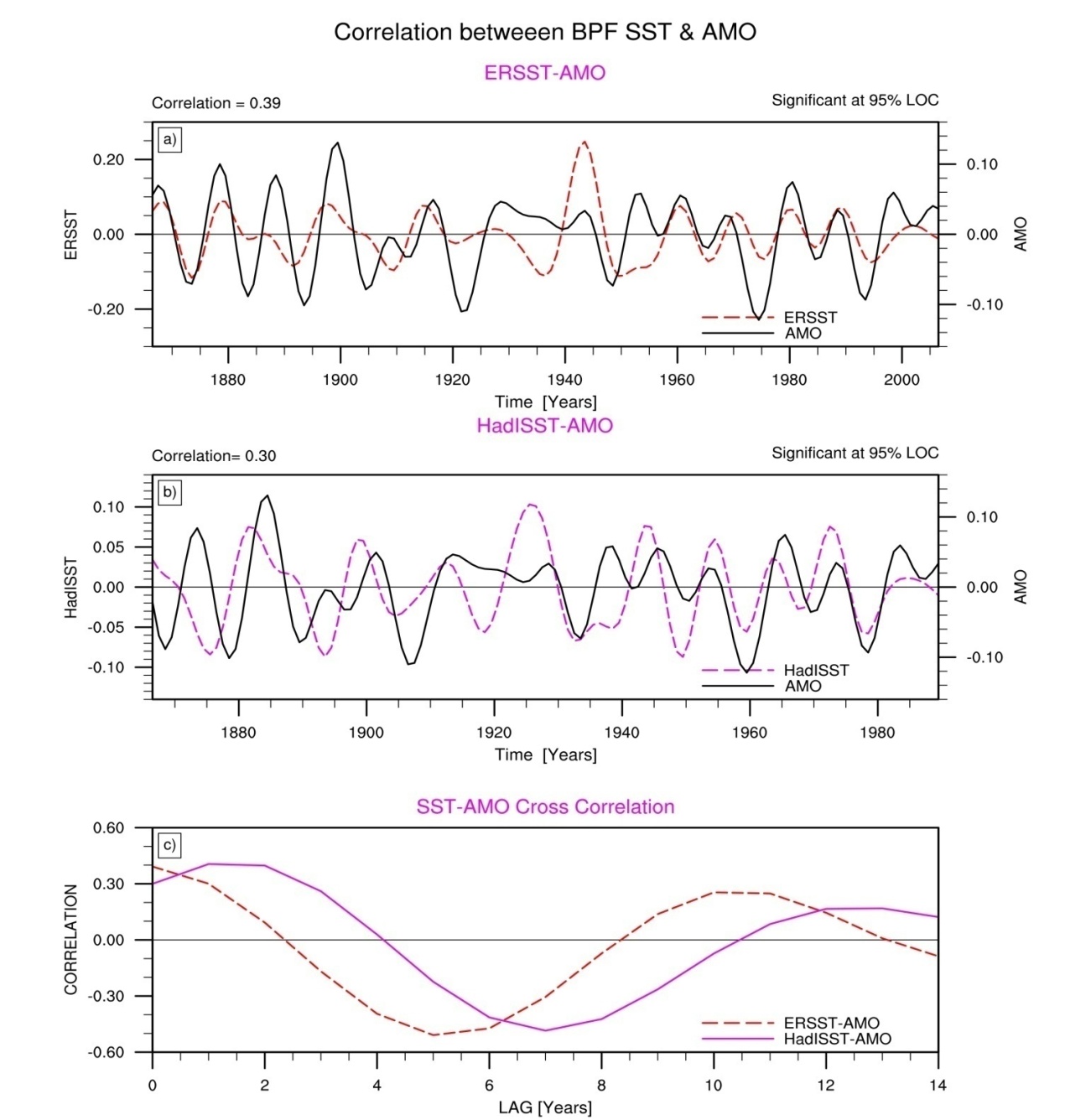 AMO
TIO SST’s correlation is weaker for ISMR but it is significant for MCZR having lag of two years.
TIO SST’s strength is equal to AMO having correlation 0.4 indicates good coherence with the AMO than PDO and IPO.
During recent period (after 1990), in phase relation between TIO SST with PDO and IPO is disturbed.
TIO SST decadal variability is independent of DMI indicates it does dependent on the AMO, PDO and IPO and also influence the MCZR rainfall.
This finding confirms that warm (cold) phase of TIO SST decadal variability favors positive (negative) rainfall anomaly over MCZR through air sea interaction and monsoon dynamics.
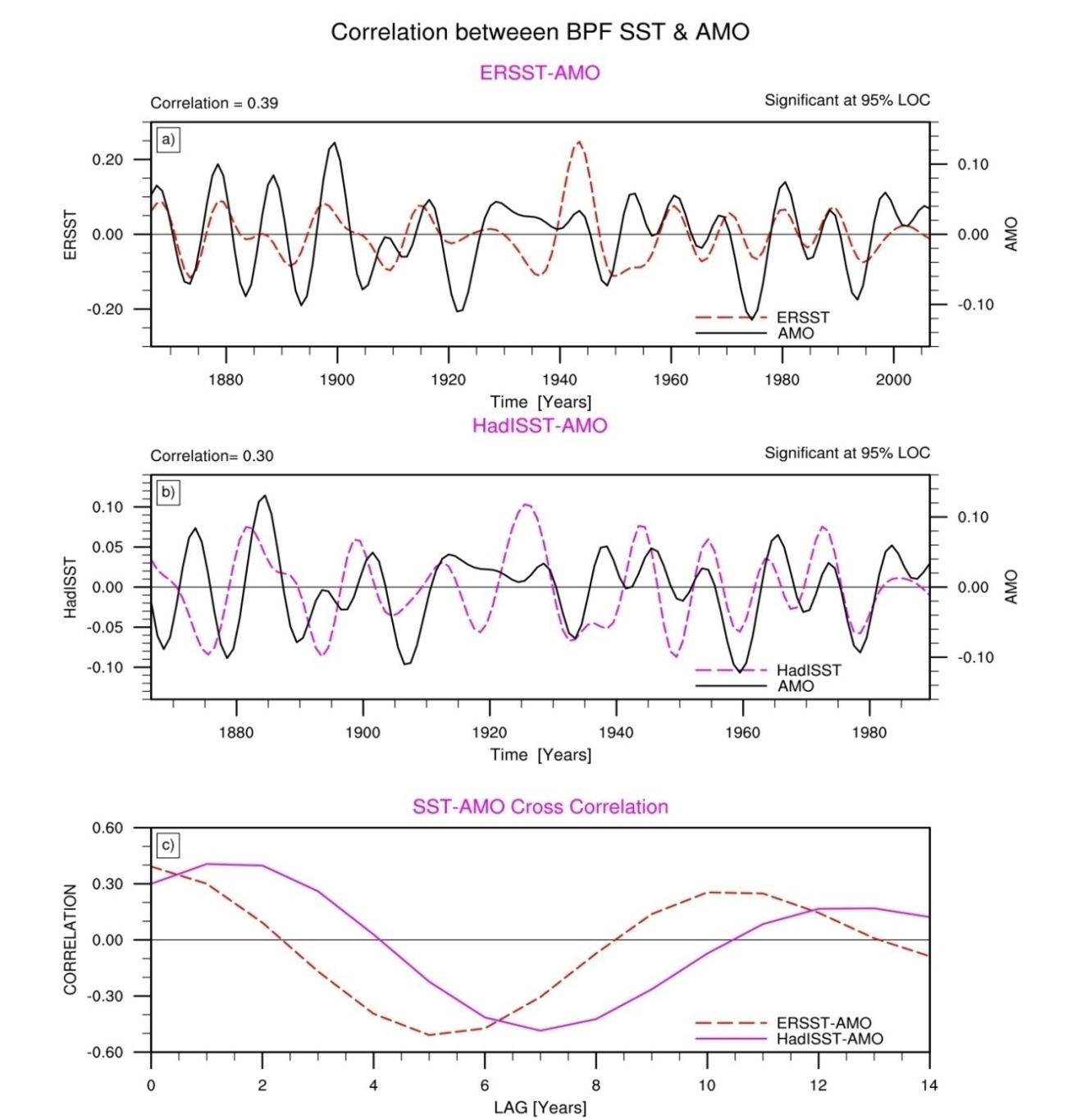 CONCLUSIONS
Decadal variability is existing in the TIO SST, ISMR, OHC and DMI.
MCZR and Western Ghats have noticeable strength of the decadal variability than strength of the ISMR. 
TIO SST decadal signal shows basin wide dominant mode explains more than 50% variance, strongest positive phase 1939-1946 and negative 1948-1953.
THANK YOU
FOR YOUR ATTENTION !